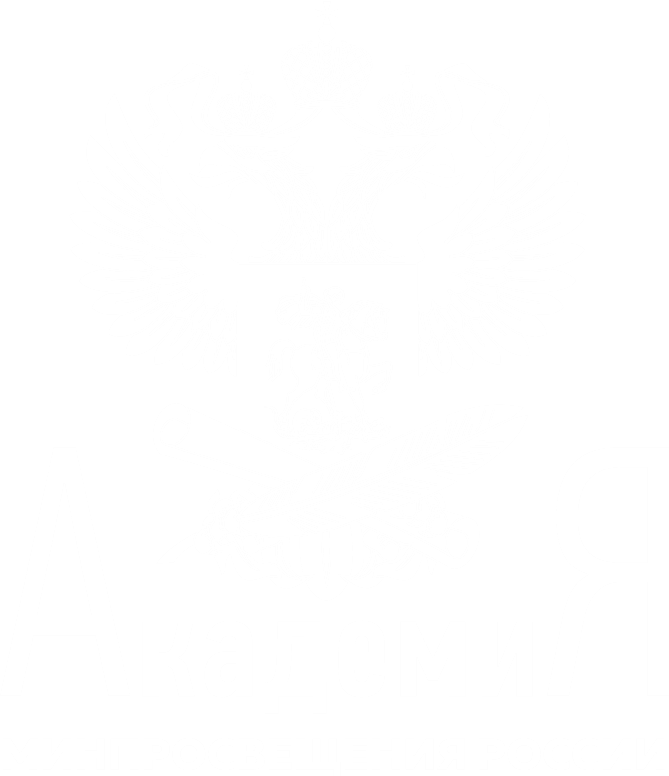 «ОПЫТ ОРГАНИЗАЦИИ ТЬЮТОРСКИХ ПРАКТИК В СИСТЕМЕ ПОВЫШЕНИЯ КВАЛИФИКАЦИИ ПЕДАГОГИЧЕСКИХ РАБОТНИКОВ»
Тулупова Оксана Владимировна, директор ЦНППМ ГБОУ ДПО «Нижегородский институт развития образования»
ТЬЮТОР И ТЬЮТОРСКАЯ ПРАКТИКА В СИСТЕМЕ ПОВЫШЕНИЯ КВАЛИФИКАЦИИ
«СОПРОВОЖДАТЬ
– ИДТИ, СЛЕДОВАТЬ РЯДОМ, ВМЕСТЕ С КЕМ-НИБУДЬ» 
СЛОВАРЬ Д.Н. УШАКОВА
ТЬЮТОР – СПЕЦИАЛИСТ (ПРАКТИКУЮЩИЙ ПЕДАГОГ ИЛИ ПРЕПОДАВАТЕЛЬ ИНСТИТУТА ПОВЫШЕНИЯ КВАЛИФИКАЦИИ), КОТОРЫЙ ПРЕДОСТАВЛЯЕТ СОДЕРЖАТЕЛЬНОЕ ОБЕСПЕЧЕНИЕ ОСВОЕНИЯ НОВЫХ ТЕХНОЛОГИЙ, ВИДОВ ПРОФЕССИОНАЛЬНОЙ ДЕЯТЕЛЬНОСТИ В УСЛОВИЯХ «ГОРИЗОНТАЛЬНОГО ОБУЧЕНИЯ» МАКСИМАЛЬНО ПРИБЛИЖЕННЫХ К ИХ РАБОЧИМ МЕСТАМ
С О П Р О В О Ж Д Е Н И Е
ТЬЮТОРСКАЯ ПРАКТИКА – САМОСТОЯТЕЛЬНЫЙ ФЕНОМЕН ДПО, АНДРАГОГИЧЕСКИ ЦЕЛЕСООБРАЗНАЯ СИСТЕМА МЕР ВОЗДЕЙСТВИЯ НА ПРОЦЕСС НЕПРЕРЫВНОГО РОСТА ПРОФЕССИОНАЛЬНОГО  МАСТЕРСТВА, ОБЕСПЕЧИВАЮЩАЯ СНИЖЕНИЕ ОТКЛОНЕНИЙ ОТ ОПТИМАЛЬНОЙ ТРАЕКТОРИИ РАЗВЕРТЫВАНИЯ ПРОФЕССИОНАЛЬНОЙ ДЕЯТЕЛЬНОСТИ В ОПРЕДЕЛЕННЫХ УСЛОВИЯХ
«ТЬЮТОР» - ПРОИСХОДИТ ОТ ЛАТ. TUTOR «ЗАЩИТНИК, ОПЕКУН», ИЗ ГЛ. TUERI «СМОТРЕТЬ, НАБЛЮДАТЬ; ОХРАНЯТЬ»
СПЕЦИФИКА ТЬЮТОРСКОЙ ПРАКТИКИ В УСЛОВИЯХ ПК КАК ПРАКТИКИ «СОПРОВОЖДЕНИЯ»
1
2
ВСЕГДА «ПРИВЯЗАНА» К ОПРЕДЕЛЕННОМУ ПРОЦЕССУ, ДОПОЛНЯЕТ И СОПУТСТВУЕТ ЕМУ
ТРЕБУЕТ НЕПОСРЕДСТВЕННОГО ВЗАИМОДЕЙСТВИЯ И КОНТАКТА УЧАСТНИКОВ
СТРОИТСЯ НА РЕЗУЛЬТАТАХ ДИАГНОСТИКИ И ТРЕБУЕТ ПРОЕКТИРОВАНИЯ ПРЕДПРИНИМАЕМЫХ ДЕЙСТВИЙ
МОЖЕТ ВКЛЮЧАТЬ ПОМОЩЬ, ПОДДЕРЖКУ, ОБУЧЕНИЕ, УПРАВЛЕНИЕ
ОСНОВАНА НА СУБЪЕКТ-СУБЪЕКТНОМ ВЗАИМОДЕЙСТВИИ И ФОРМИРОВАНИИ СО-БЫТИЙНОЙ ОБЩНОСТИ
3
4
5
ФУНКЦИОНАЛ ТЬЮТОРА СИСТЕМЫ 
ПОВЫШЕНИЯ КВАЛИФИКАЦИИ
ОБЕСПЕЧИВАЕТ ПРАВИЛЬНОЕ И ЭФФЕКТИВНОЕ ИСПОЛЬЗОВАНИЕ УЧЕБНО-МЕТОДИЧЕСКОГО ОБЕСПЕЧЕНИЯ ДПП
КОНСУЛЬТИРУЕТ СЛУШАТЕЛЕЙ ПО РАЗЛИЧНЫМ ВОПРОСАМ КУРСА ПК
ОРГАНИЗУЕТ ПРОЦЕСС ОБРАЗОВАТЕЛЬНОГО ВЗАИМОДЕЙСТВИЯ И УПРАВЛЯЕТ ИМ
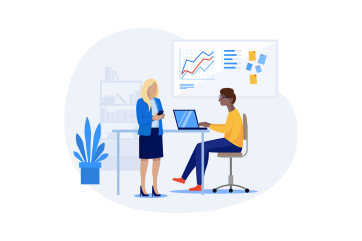 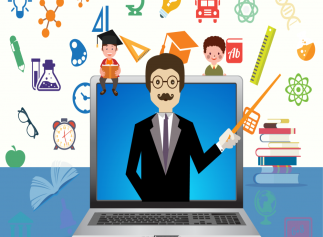 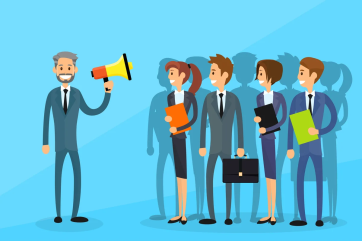 ПРЕПОДАВАТЕЛЬ                           КОНСУЛЬТАНТ                             МЕНЕДЖЕР
ТЬЮТОРСКАЯ ПРАКТИКА РЕАЛИЗАЦИИ ДПП «ПЕДАГОГ – РУКОВОДИТЕЛЬ ИНДИВИДУАЛЬНОГО ПРОЕКТА» – СОВЕРШЕНСТВОВАНИЕ КОМПЕТЕНЦИИ ПЕДАГОГОВ В ОБЛАСТИ РАЗРАБОТКИ И РЕАЛИЗАЦИИ КУРСА «ИНДИВИДУАЛЬНЫЙ ПРОЕКТ» В СТАРШЕЙ ШКОЛЕ
КЕЙСЫ, СОСТАВЛЕННЫЕ НА ОСНОВЕ ДЕТСКИХ ПРОЕКТНЫХ И ИССЛЕДОВАТЕЛЬСКИХ РАБОТ
РАЗРАБОТКА УЧИТЕЛЯМИ СОБСТВЕННОЙ РАБОЧЕЙ ПРОГРАММЫ КУРСА «ИНДИВИДУАЛЬНЫЙ ПРОЕКТ»
НОРМАТИВНЫЕ И ОРГАНИЗАЦИОННЫЕ АСПЕКТЫ УПРАВЛЕНИЯ ПРОЕКТНОЙ ДЕЯТЕЛЬНОСТЬЮ ОБУЧАЮЩИХСЯ НА УРОВНЕ СРЕДНЕГО ОБЩЕГО ОБРАЗОВАНИЯ
МЕТОДОЛОГИЯ ПРОЕКТНОЙ ДЕЯТЕЛЬНОСТИ
АНАЛИЗ РАБОЧИХ ПРОГРАММ УЧЕБНОГО КУРСА «ИНДИВИДУАЛЬНЫЙ ПРОЕКТ»
ОРГАНИЗАЦИЯ РАЗРАБОТКИ, РЕАЛИЗАЦИИ И ЗАЩИТЫ ИНДИВИДУАЛЬНОГО ПРОЕКТА ОБУЧАЮЩЕГОСЯ 10-11 КЛАССА И ИТОГОВЫЙ КОНТРОЛЬ
ТЬЮТОРСКАЯ ПРАКТИКА ПРОГРАММЫ ПО РАЗВИТИЮ ПРОЕКТНОЙ ДЕЯТЕЛЬНОСТИ И НАСТАВНИЧЕСТВА НАД ШКОЛЬНЫМИ ПРОЕКТАМИ В НИЖЕГОРОДСКОЙ ОБЛАСТИ
ЦЕЛЬ ПРОГРАММЫ: СОЗДАНИЕ СИСТЕМЫ ОРГАНИЗАЦИОННО-МЕТОДИЧЕСКОЙ ПОДДЕРЖКИ ПЕДАГОГИЧЕСКИХ РАБОТНИКОВ ОБЩЕОБРАЗОВАТЕЛЬНЫХ ОРГАНИЗАЦИЙ И ОРГАНИЗАЦИЙ ДОПОЛНИТЕЛЬНОГО ОБРАЗОВАНИЯ ДЕТЕЙ ИЗ ВСЕХ МУНИЦИПАЛЬНЫХ РАЙОНОВ И ГОРОДСКИХ ОКРУГОВ НИЖЕГОРОДСКОЙ ОБЛАСТИ ДЛЯ ОРГАНИЗАЦИИ ИМИ ПРОЕКТНОЙ ДЕЯТЕЛЬНОСТИ ОБУЧАЮЩИХСЯ
ЦЕЛЬ ТЬЮТОРСКОЙ ПРАКТИКИ: СФОРМИРОВАТЬ ПРОФЕССИОНАЛЬНОЕ ОБУЧАЮЩЕЕСЯ СООБЩЕСТВО «НИЖЕГОРОДСКИЕ НАСТАВНИКИ ДЛЯ ШКОЛЬНЫХ ПРОЕКТОВ»
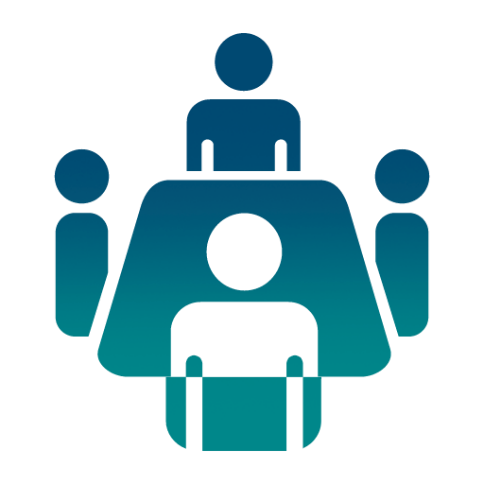 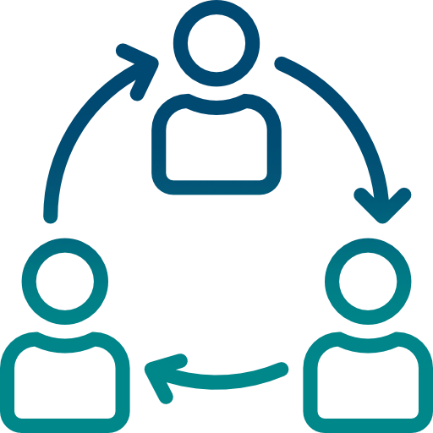 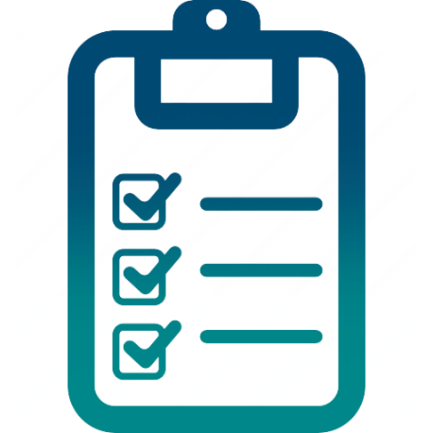 СОЗДАНИЕ ЕДИНОГО ИНФОРМАЦИОННОГО И КОММУНИКАТИВНОГО ПРОСТРАНСТВА УЧАСТНИКОВ ПРОГРАММЫ И ОБМЕНА ЛУЧШИМИ ПРАКТИКАМИ ОРГАНИЗАЦИИ ПРОЕКТНОЙ ДЕЯТЕЛЬНОСТИ ОБУЧАЮЩИХСЯ
СОПРОВОЖДЕНИЕ ПЕДАГОГОВ-НАСТАВНИКОВ НАД ШКОЛЬНЫМИ ПРОЕКТАМИ ПОСРЕДСТВОМ СОЧЕТАНИЯ РАЗЛИЧНЫХ КАНАЛОВ КОММУНИКАЦИИ
ОТБОР ПРАКТИК ОРГАНИЗАЦИИ ПРОЕКТНОЙ ДЕЯТЕЛЬНОСТИ, КОТОРЫЕ ИМЕЮТСЯ В ОПЫТЕ ПРОФЕССИОНАЛЬНОЙ ДЕЯТЕЛЬНОСТИ ПЕДАГОГОВ-НАСТАВНИКОВ НАД ШКОЛЬНЫМИ ПРОЕКТАМИ ДЛЯ ДАЛЬНЕЙШЕГО РАЗВИТИЯ И МАСШТАБИРОВАНИЯ
ТЬЮТОРСКАЯ ПРАКТИКА КОМПЛЕКСНОЙ ПРОГРАММЫ ПО РАЗВИТИЮ ЛИЧНОСТНОГО ПОТЕНЦИАЛА В НИЖЕГОРОДСКОЙ ОБЛАСТИ
НАУЧНО-СЕРВИСНОЕ СОПРОВОЖДЕНИЕ –  СИСТЕМА МЕР, ОБЕСПЕЧИВАЮЩИХ ВЫСОКИЕ ТЕМПЫ ПРОФЕССИОНАЛЬНОГО РОСТА ПЕДАГОГИЧЕСКИХ И УПРАВЛЕНЧЕСКИХ КАДРОВ В РЕГИОНАЛЬНОЙ СИСТЕМЕ ОБРАЗОВАНИЯ, СТРОЯЩАЯСЯ НА ПЕРСПЕКТИВНЫХ ПОДХОДАХ
СИТУАЦИЯ 
АКТУАЛИЗАЦИИ И ПРОБЛЕМАТИЗАЦИИ
ПЕДАГОГИЧЕСКИЕ КОМАНДЫ
ПРОЕКТ СОЦИАЛЬНО-ЭМОЦИОНАЛЬНОГО РАЗВИТИЯ\РАЗВИТИЯ ЛИЧНОСТНОГО ПОТЕНЦИАЛА ДЕТЕЙ ОПРЕДЕЛЕННОГО ВОЗРАСТА
УПРАВЛЕНЧЕСКИЕ КОМАНДЫ
ПРОЕКТ СОЗДАНИЯ В ОО ЛИЧНОСТНО-РАЗВИВАЮЩЕЙ ОБРАЗОВАТЕЛЬНОЙ СРЕДЫ\ОБОГАЩЕНИЯ ПАРАМЕТРОВ ОБРАЗОВАТЕЛЬНОЙ СРЕДЫ
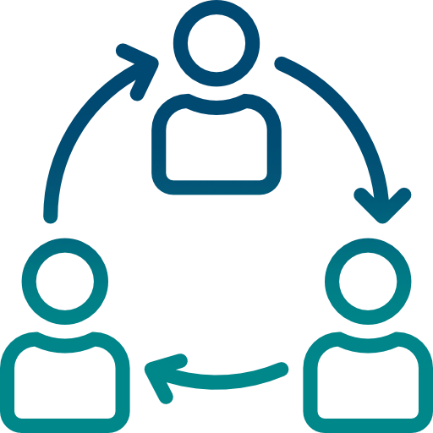 СИТУАЦИЯ РЕФЛЕКСИИ И ЭКСПЕРТИЗЫ
СИТУАЦИЯ КОНЦЕПТУАЛИЗАЦИИ И СТРАТЕГИРОВАНИЯ
СИТУАЦИЯ 
ПРОГРАММИРОВАНИЯ 
И СЦЕНИРОВАНИЯ
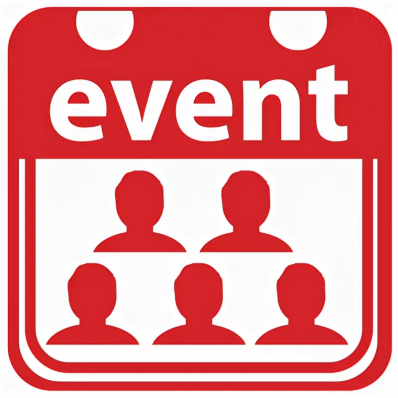 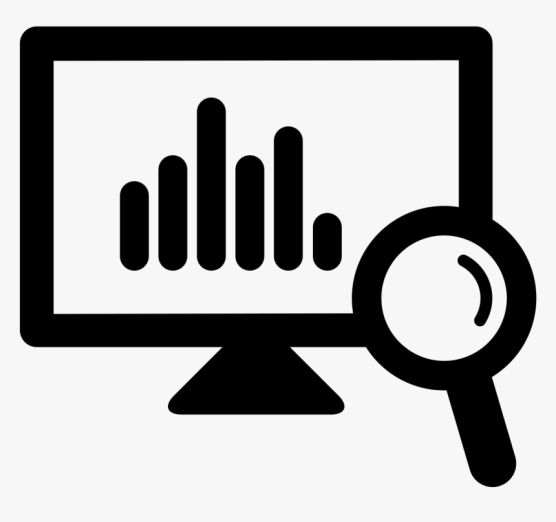 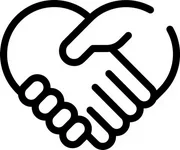 ПРОЕКТИРОВАНИЕ СОБЫТИЙ
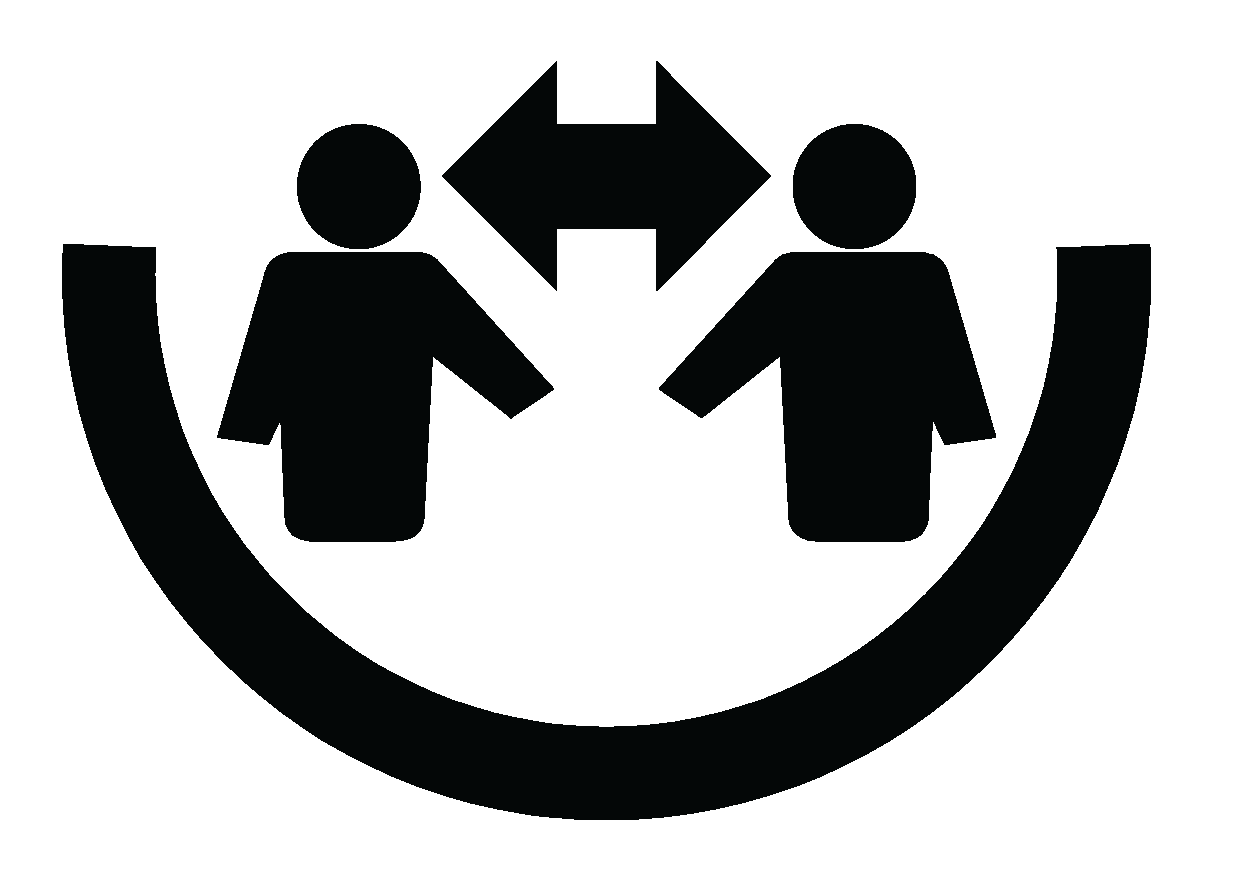 МОНИТОРИНГ
МЕТОДИЧЕСКАЯ ПОМОЩЬ
ТЬЮТОРСТВО
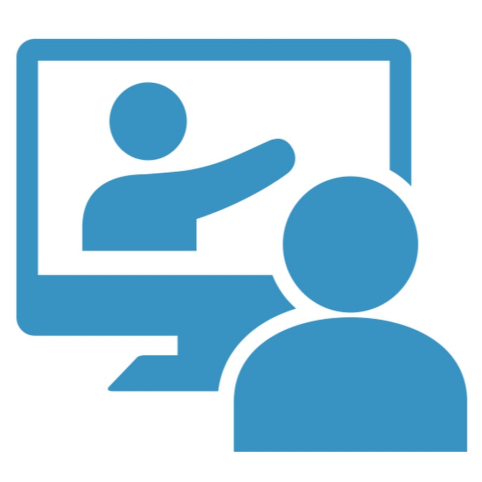 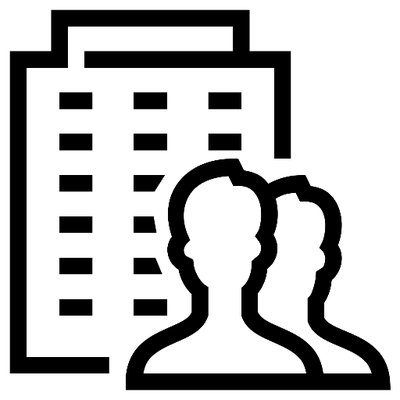 ИНДИВИДУАЛЬНАЯ САМОПОДГОТОВКА
ДИАГНОСТИКА
ЭФФЕКТИВНОСТЬ И ПРОДУКТИВНОСТЬ ТЬЮТОРСКИХ ПРАКТИК В СИСТЕМЕ ПОВЫШЕНИЯ КВАЛИФИКАЦИИ
УДОВЛЕТВОРЕНИЕ ПОТРЕБНОСТИ ВЗРОСЛОГО ОБУЧАЮЩЕГОСЯ В ПРИЗНАНИИ ЦЕННОСТИ ЕГО СОЦИАЛЬНОГО И ПРОФЕССИОНАЛЬНОГО ОПЫТА, МАКСИМАЛЬНОЕ ПРИБЛИЖЕНИЕ ОБРАЗОВАТЕЛЬНОГО РЕЗУЛЬТАТА К РЕАЛЬНЫМ УСЛОВИЯМ ПРОФЕССИОНАЛЬНОЙ ДЕЯТЕЛЬНОСТИ, ФОРМИРОВАНИЕ ПРОФЕССИОНАЛЬНОГО СООБЩЕСТВА, В КОТОРОМ АККУМУЛИРУЕТСЯ ОПЫТ ПО РЕШЕНИЮ АКТУАЛЬНЫХ ДЛЯ ДАННОГО ВИДА ПРОФЕССИОНАЛЬНОЙ ДЕЯТЕЛЬНОСТИ ПРОБЛЕМ
РАБОЧАЯ ПРОГРАММА УЧЕБНОГО КУРСА «ИНДИВИДУАЛЬНЫЙ ПРОЕКТ»
ШКОЛЬНЫЕ ПРОЕКТЫ
WWW.IPGPRO.COM
ИЗМЕНЕНИЯ В ОРГАНИЗАЦИОННО-ТЕХНОЛОГИЧЕСКОМ, СОЦИАЛЬНОМ, ПРЕДМЕТНО-ПРОСТРАНСТВЕННОМ КОМПОНЕНТАХ ОБРАЗОВАТЕЛЬНОЙ СРЕДЫ
СПАСИБО ЗА ВНИМАНИЕ!
КОНТАКТЫ:
ЦНППМ ПР ГБОУ ДПО НИРОcnppmprTF@yandex.ruhttp://www.niro.nnov.ru/?id=51959